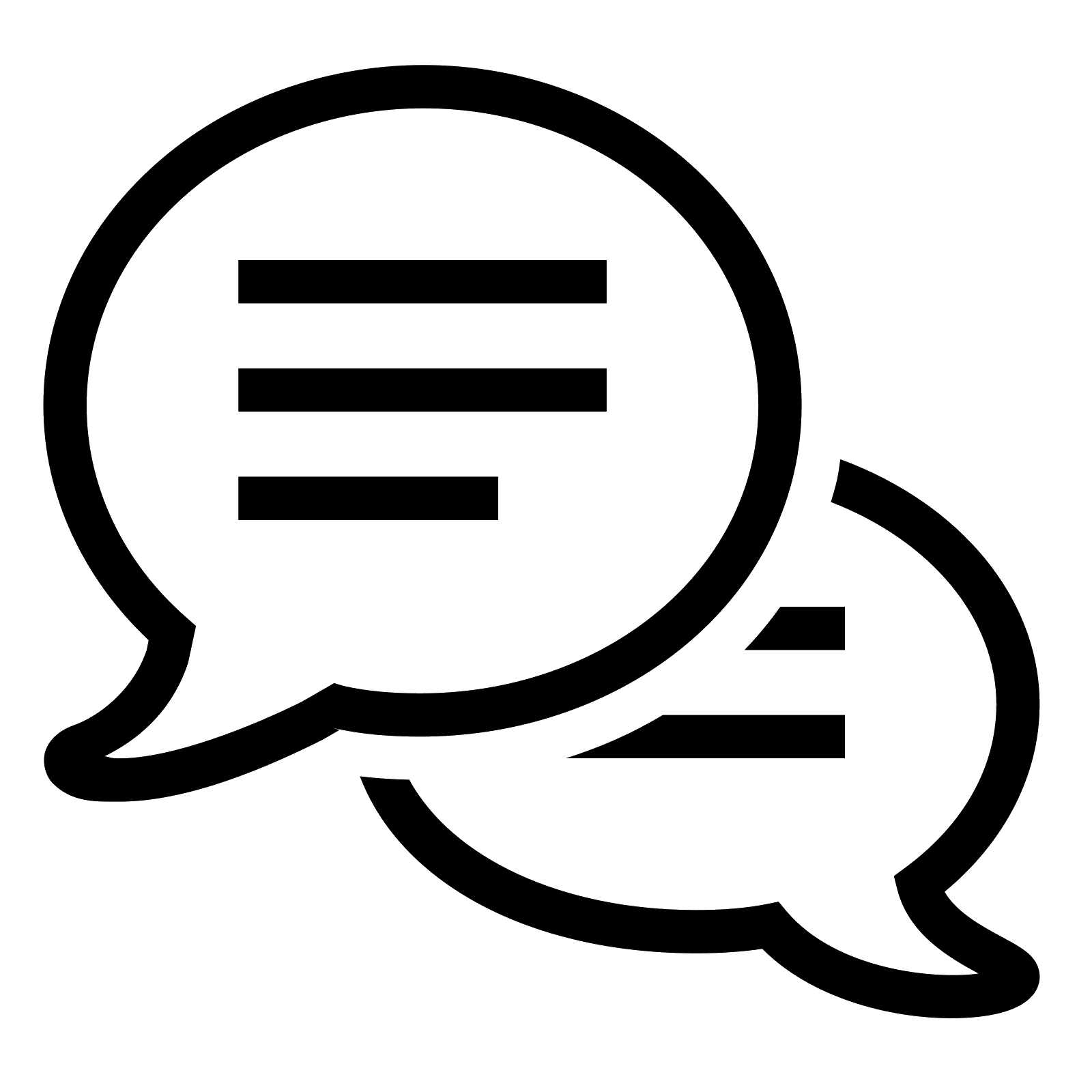 sprechen
Welche Nummer ist das?Wie sagt man das auf Deutsch?
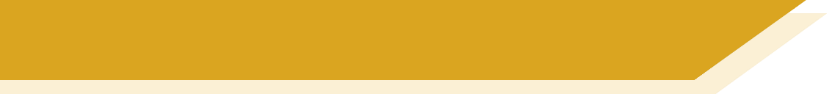 Vokabeln
20
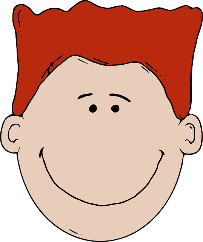 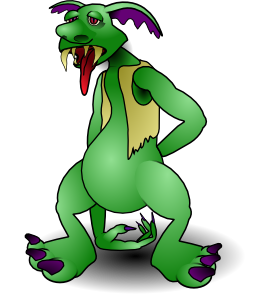 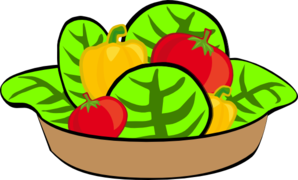 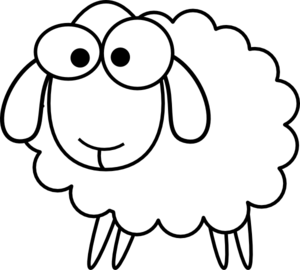 [boy]
[healthy]
[animal]
[ugly]
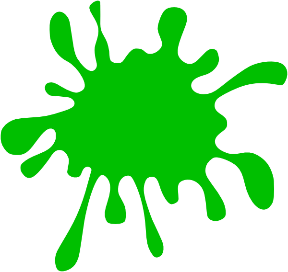 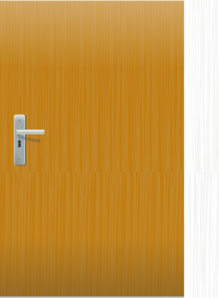 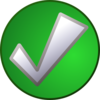 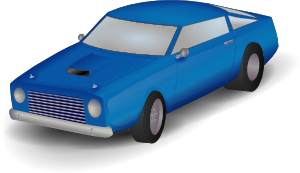 Sekunden
[true]
[green]
[car]
[door]
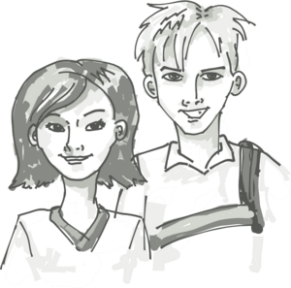 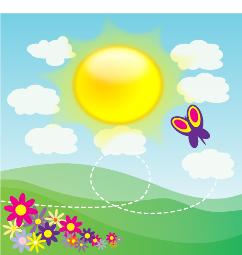 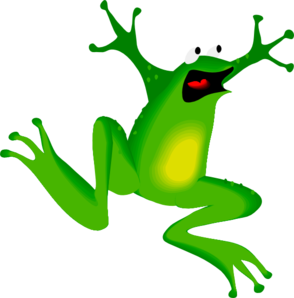 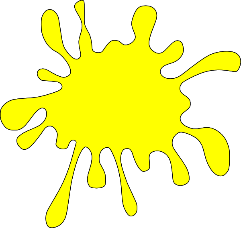 0
[yellow]
[fear of]
[siblings]
[beautiful]
LOS!
[Speaker Notes: Timing: 5 minutesAim: to revisit a further 12 words (plus numbers 1-12) from this week’s vocabulary set in oral modality, productive mode.  Using the timer in a specific round is a spur to increase the speed of processing.Procedure:1. Round 1: Teacher says the German, students say number in German, the word in English, then the word in German again, chorally.E.g. Teacher: grünStudents: sechs – green – grünTeacher to remind students to give the definite article with nouns.
2. Round 2: Teacher says the number, students say the German, chorally.
3. Round 3: In pairs. Student A mouthes a German word, Student B says it aloud.  Continue for 20-second timer.  Swap roles.
4. Round 4: Students say all words out loud, in number order, with 20-second timer.

Answers1. der Junge2. gesund3. das Tier4. hässlich5. wahr6. grün7. das Auto8. die Tür9. gelb10. Angst vor11. die Geschwister12. schön]
Fonética
escuchar / escribir
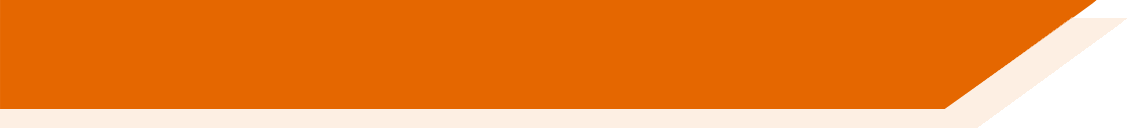 Text
[Speaker Notes: Timing:

Aim:

Procedure:
1.
2.
3.
4.
5.

Transcript:

Word frequency (1 is the most frequent word in Spanish): 
Source: Davies, M. & Davies, K. (2018). A frequency dictionary of Spanish: Core vocabulary for learners (2nd ed.). Routledge: London]
écouter
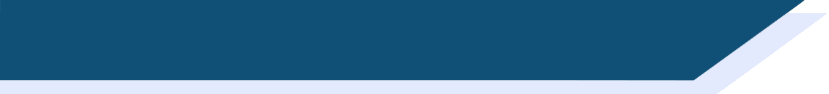 Vocabulaire
Text
[Speaker Notes: Timing:

Aim:

Procedure:
1.
2.
3.
4.
5.

Transcript:

Word frequency (1 is the most frequent word in French): 
Source: Londsale, D., & Le Bras, Y.  (2009). A Frequency Dictionary of French: Core vocabulary for learners London: Routledge.]